ЧЕЧЕНСТАТ

ИНВЕСТИЦИИ В ОСНОВНОЙ КАПИТАЛ
В ЯНВАРЕ - ИЮНЕ 2021 ГОДА
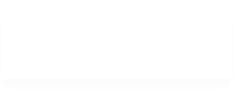 РОССТАТ
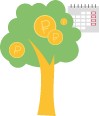 к январю - июню 2020г.
148,9%
Основные виды экономической деятельности*
млрд. рублей
29,2
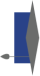 137,8%
20,1*
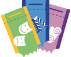 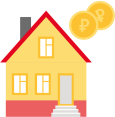 Источники финансирования*
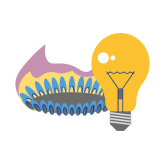 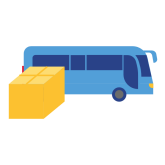 Привлеченные 
средства
Собственные 
средства
в том числе бюджетные средства
Без субъектов малого предпринимательства